Basic Biochemistry
Basic Biochemistry
I. Chemistry – science dealing with the properties and transformation of all matter
A. Chemical reactions – transformations in which different forms of matter combine or break
B. Element – matter that cannot be broken down into simpler substances via chemical reaction
Basic Biochemistry
1. There are 92 naturally-occurring elements
2. Cannot be changed into a different element or destroyed via chemical reactions
3. About 25 elements are essential for life
A) 4 of these make up 96% of living matter
1) C, O, H & N
B) The remaining 4% primarily include P,  S, Ca, K, Na, Cl, & Mg
Basic Biochemistry
C) Trace elements are ones only required in small quantities
1) Fe, Cu & Zn are examples
C. Atom – smallest unit of an element that still has the properties of the element
D. Molecule – stable assembly of 2 or more atoms; O2 and H2O are examples
Basic Biochemistry
1. Its properties are independent of the elements that compose it 
2. The subscript number indicates the number of atoms in the molecule
A) O2 has 2 oxygen atoms
B) H2O has 2 hydrogen atoms and 1 oxygen atom
Basic Biochemistry
E. Compound – assembly of 2 or more different elements; H2O & CO2 
1. Its properties are independent of the elements that compose it
2. The subscript number once again indicates the number of atoms of each element
F. Mixture – assembly of 2 or more compounds; doesn’t require a chemical reaction
Basic Biochemistry
II. Properties of an Atom
A. Molecular weight – sum of the atomic weights (masses) of its components
1. Measured in atomic mass units (amu)
A) 1 amu = 1.7 x 10-24 grams
Basic Biochemistry
II. Properties of an Atom
B. Atomic Structure
1. Mostly empty space; composed of subatomic particles
2. Has concentrated nucleus at its center
A) Contains protons
1) Positively charged
Basic Biochemistry
B) Also contains neutrons
1) No charge (neutral)
3. Electrons orbit the nucleus 
A) Negatively charged
B) Balance out the (+) charge of the protons
Basic Biochemistry
4. Electrons orbit within specific energy levels
A) These energy levels make-up electron 	shells
1) Shells closest to the nucleus have the lowest energy; those farthest from the nucleus have the highest energy
2) Each shell contains a set number of electrons
Basic Biochemistry
a) 1st shell – 2 electrons
	b) 2nd shell – 8 electrons
	c) 3rd shell – 18 electrons
3) No matter how many shells or electrons are present, it is the outer shell (valance shell) and its electrons that are involved in chemical bonds
Basic Biochemistry
B. Chemical Bonds
1. Bond – a union of 2 or more atoms that 	involves the sharing or donating of 	electrons
A) 2 types of bonds
1) Covalent bond – involves the sharing of one or more pairs of electrons
a) 3 types of covalent bonds
Basic Biochemistry
i) Single covalent bond – one pair of electrons is shared
ii) Double covalent bond – two pairs of electrons are shared
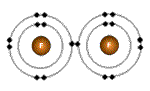 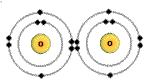 Basic Biochemistry
iii) Triple covalent bond – three pairs of electrons are shared
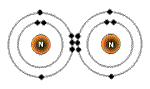 Basic Biochemistry
2) Ionic bond – one atom donates an electron(s) to another atom
a) Results in 2 atoms attracted by opposing charges
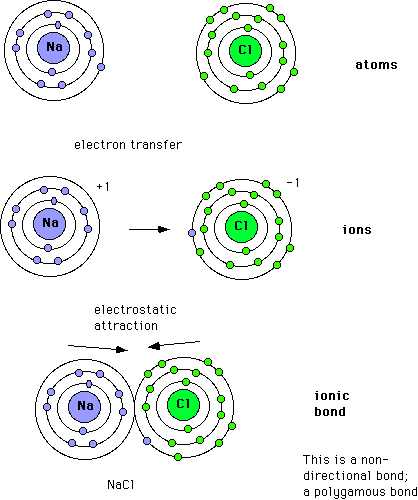 Basic Biochemistry
b) Ionic compounds readily dissociate (come apart) in water
i) Ion – any charged particle
(a) Cation – positively charged 
(i) Lost 1 or more electrons
(b) Anion – negatively charged
(i) Gained 1 or more electrons
Basic Biochemistry
2. Polar molecule – electrically neutral molecule that has an uneven distribution of charges 
A) Electrons are not shared evenly in covalent bonds
B) As a result, the electrons spend more time in orbit around the atom with the higher electronegativity
1) Electronegativity – the tendency of an atom to gain electrons
Basic Biochemistry
C) This causes one side of the molecule to be slightly negative and one to be slightly positive
D) Polar molecules mix well with water and are hydrophilic (“water loving”)
E) Polar molecules also interact well with other polar molecules but not nonpolar molecules
F) Examples include water, carbohydrates, proteins, and nucleic acids
Basic Biochemistry
3. Nonpolar molecules – electrically neutral molecule with the electrons shared evenly by the atoms
A) Result when both atoms of the bond 	have similar electronegativity values
1) Electrons orbit equally around both atoms
2) There are no charges on the molecule
Basic Biochemistry
B) Nonpolar molecules do not mix well with water and are hydrophobic (“water fearing”)
C) Nonpolar molecules do not interact well with polar molecules and in reality don’t “interact” with nonpolar molecules either
D) Examples include lipids (fats), steroids, cholesterol, and oils
Basic Biochemistry
4. Hydrogen bonds
A) A hydrogen atom covalently bonded to an O or N is also attracted to another O or N covalently bonded to a H
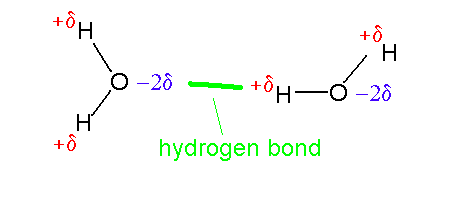 Basic Biochemistry
III. Biomolecules 
A. Have the following characteristics
1. Always contain C and H
2. Always have covalent bonds
3. Tend to be very large in size
4. Associated with living things
Basic Biochemistry
B. Composed of a carbon backbone 
1. All monosaccharides, fatty acids, amino acids, and nucleotides have these 
C. These molecules are the building blocks of all cells and determine both the structure and function of the cell
D. All biomolecules are created thru the dehydration synthesis reaction
Basic Biochemistry
1. Involves the removal of H2O during the creation of a bond
2. Requires an enzyme
E. All biomolecules are split (digested) thru hydrolysis
1. Involves the addition of H2O during the breaking of a bond
2. Requires an enzyme (different from the one used to create the bond)
Basic Biochemistry
F. 4 main classes of biomolecules
1. Carbohydrates
2. Lipids
3. Proteins
4. Nucleic acids
G. Carbohydrates
1. Molecules composed of C, H, & O in a 1:2:1 ratio
Basic Biochemistry
2. Carbohydrate variations
A) Monosaccharide – a simple carbohydrate usually containing only 3-7 carbons (monomers)
B) Disaccharide – a combination of 2 monosaccharides (polymer)
C) Polysaccharide – a polymer consisting of 3 or more monosaccharides (polymer)
3. The covalent bond holding together multiple monosaccharides is known as a glycosidic bond
Basic Biochemistry
4. Functions
A) Provide structural support & protection and acts as a nutrient/energy source
5. Examples
	A) Monosaccharides
1) Glucose, fructose, and galactose – used for energy
2) Ribose & dexoyribose – used to make RNA & DNA (respectively)
Basic Biochemistry
B) Disaccharides
1) Maltose, lactose, and sucrose – found in foods we consume
C) Polysaccharides
1) Glycogen (starch) – primary energy storage molecule in the body
Basic Biochemistry
H. Lipids
1. Refers to a variety of substances that are not soluble in water but do dissolve in nonpolar solvents
2. 4 main classes
A) Triglycerides
B) Phospholipids
C) Steroids
D) Eicosanoids
Basic Biochemistry
3. Triglycerides
A) Composed of a molecule of glycerol bound to 3 fatty acids
B) 2 classifications of fatty acids
1) Saturated – no double bonds in the fatty acids
2) Unsaturated – one or more double bonds in the fatty acids
C) Function as an energy source and provides protection (cushioning) & insulation
Basic Biochemistry
4. Phospholipids
A) Composed of a glycerol bonded to 2 fatty acids and one phosphate group
1) Results in a portion that is hydrophilic (head; phosphate end) and a portion that is hydrophobic (tail; fatty acid end)
2) Referred to as amphipathic
Basic Biochemistry
B) Primary components of the cell membrane
C) Amphipathic nature gives the membrane selective permeability
5. Steroids
A) Found in cell membranes and act as hormones
Basic Biochemistry
1) Steroids reinforce the cell membrane of animal cells which lack a cell wall
2) Hormones act in cell-to-cell communication
6. Eicosanoids
A) Found in all cell membranes
B) Function in multiple cell processes
C) Ex. prostaglandins
Basic Biochemistry
I. Proteins
1. The predominant molecules in cells
2. Composed of a chain of amino acids (monomers)
A) 20 naturally occurring amino acids
B) Allows for an almost infinite variety of proteins
3. A covalent bond referred to as a peptide bond forms between the amino acids making up the protein
Basic Biochemistry
4. Variations
A) Peptide – refers to a molecule composed of a short chain of amino acids
B) Polypeptide – contains an unspecified number of amino acids but usually more than 20
C) Protein – usually contains a minimum of 50 amino acids
Basic Biochemistry
5. Proteins complicated structure allows it to serve many diverse and specific functions
A) Primary structure – refers to the actual amino acid sequence
B) Secondary structure – refers to the coiling and pleating of primary polypeptide chain
C) Tertiary structure – refers to the “supercoiling” of the primary chain
D) Quaternary structure – refers to the combination of 2 or more polypeptide chains
Basic Biochemistry
6. Proteins function as enzymes, in cell movements, as storage and transport agents, as hormones, as antibodies, and as structural material
J. Nucleic Acids
1. Deoxyribonucleic acid (DNA) and ribonucleic acid (RNA) are the 2 nucleic acids
2. Both are polymer chains consisting of repeating subunits known as nucleotides (monomers)
Basic Biochemistry
3. Each nucleotide consists of a sugar, a phosphate group, and a nitrogenous base
A) The sugar is ribose (RNA) or deoxyribose (DNA)
B) The phosphate (PO4) is always the same
C) The bases are divided into 2 groups
Basic Biochemistry
1) Purines
a) Adenine (A) – DNA & RNA
b) Guanine (G) – DNA & RNA
2) Pyrimidines
a) Thymine (T) – DNA only
b) Uracil (U) – RNA only
c) Cytosine (C) – DNA & RNA
Basic Biochemistry
4. DNA is the genetic material of all living organisms and is usually found in the nucleus but may also be found in the cytoplasm
5. RNA is primarily responsible for taking the genetic information from DNA and creating proteins
Basic Biochemistry
IV. Water 
A. Water constitutes 70 to 90% of the body weight of a living thing
B. There are several characteristic of water that makes it ideal in living systems:
Basic Biochemistry
1. Water is a polar molecule
A) Because water is polar it can easily dissolve other polar molecules such as sugars
1) Hydrophilic – “water loving” substances (polar molecules & electrolytes)
2) Hydrophobic – “water fearing” substances (non-polar molecules)
Basic Biochemistry
2. Water exhibits temperature-stabilizing effects 
A) Water requires a tremendous amount of energy to change its temperature even one degree as compared to most other substances
1) Therefore, the temperature of water rises and falls more slowly
B) Water also has a high heat of evaporation – large amounts of heat are required to convert liquid water into gas or water vapor
Basic Biochemistry
3. Water acts as a universal solvent
A) Because of water’s polarity, ions and polar molecules easily dissolve in it
B) These dissolved particles are called solutes
C) Electrolytes – any substance that disassociates in solution to form ions
Basic Biochemistry
C. Acids & Bases
1. Acids are biological compounds that release hydrogen ions (H+) when placed in solution
A) Hydrochloric acid (HCl-) is found in our stomachs and is necessary for the digestion of certain foods
1) HCl- yields H+ and Cl- in solution
Basic Biochemistry
B) Acids generally have a low pH on the pH scale (1–6.9)
1) The more H+ ions released by the substance the more acidic the substance is (closer to 1) 
C) Acids are also known as hydrogen donors
Basic Biochemistry
2. Bases (alkalines) are biological compounds that release hydroxide ions (OH-) when placed in solution
A) Sodium hydroxide (NaOH) reacts with fats in the diet and is used to make soaps in industry
1) NaOH yields Na+ and OH- in solution
Basic Biochemistry
B) Bases generally have a high pH on the pH scale (7.1–14)
1) The more OH- ions released the more basic (alkaline) the substance is (closer to 14) 
C) Bases are also known as hydrogen acceptors
Basic Biochemistry
3. Neutrals are biological compounds that release equal numbers of H+ and OH- ions when placed in solution
A) Distilled water is neutral
B) H2O yields a H+ ion and a OH- ion in solution
C) Neutrals have a pH of 7.0 on the pH scale
Basic Biochemistry
4. Buffers are biological substances that counter shifts in the pH by releasing hydrogen ions when their concentrations are too low (or by combining with them when the concentrations are too high)